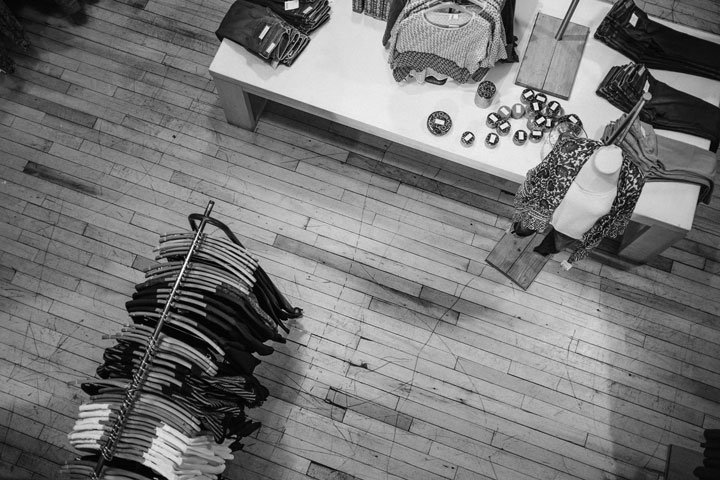 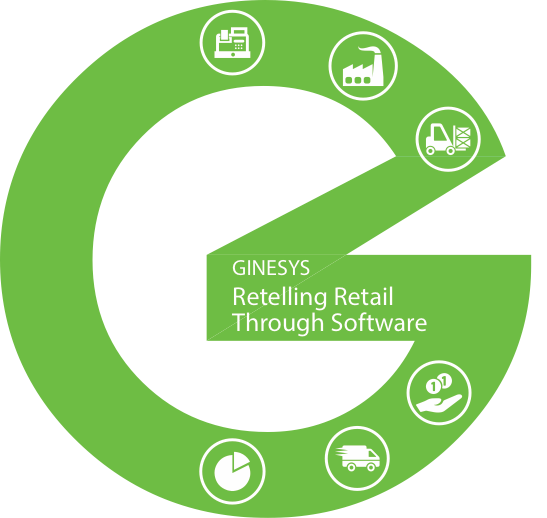 EasyRewardz - Recon & SKU file Deployment Process
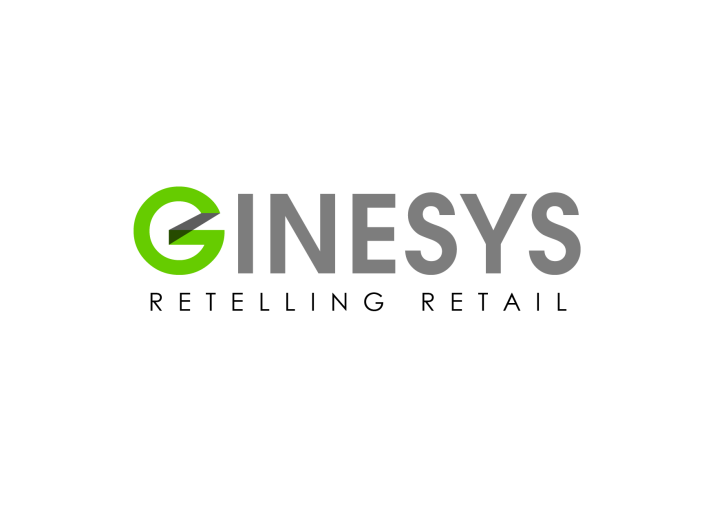 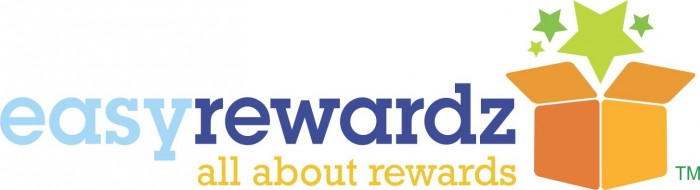 www.ginesys.in
Step1: Create working directory
Create a new Folder in C:\ or D:\ Drive 
   e.g. C:\ER_SALE_FILE
To make the above mentioned directory as your working directory for generating the required .csv file, run the following script in your database.
    Script:
DROP DIRECTORY ER_WORKING_DIR;

CREATE OR REPLACE DIRECTORY 
ER_WORKING_DIR AS 
'C:\ER_SALE_FILE';
Step2: Capture last POS Bill sync information
We have introduced a new procedure in Ginesys HO Version 11.131.5, which will capture Site wise Last POS Bill sync event information.
 Users of versions below  11.131.5 can run this procedure manually.
   Script:
CREATE TABLE ER_LASTPOSBILLSYNCINFO
(
ADMSITE_CODE NUMBER (12) NOT NULL ,
LAST_STLMDATE DATE  
);

ALTER TABLE ER_LASTPOSBILLSYNCINFO
ADD (CONSTRAINT ER_LASTPOSBILLSYNCINFO_R01 FOREIGN KEY (ADMSITE_CODE)
      REFERENCES ADMSITE (CODE));
Step 3: Procedure to generate POS Sale Data .csv file
We have introduced a new procedure in Ginesys HO Version 11.131.5, which will generate .csv file on last POS settlement date wise POS Bill data for EasyRewardz. 
Users of versions below  11.131.5 can run this procedure manually.
  Script:  
  
Name format of the .csv file generated from the above mentioned procedure is given below -
   File Name for POS Bill Data:
   'ER_GINPOS_Sale_DDMMRRRR_HHMMSS.csv';
Step 4: Procedure to generate POS Sale Item Data .csv file
We have introduced a new procedure in Ginesys HO Version 11.131.5, which will generate .csv file on last POS settlement date wise POS Bill Item data for EasyRewardz. 
Users of versions below  11.131.5 can run this procedure manually.
  Script:
 
Name format of the .csv file generated from the above mentioned procedure is given below -
   File Name for POS Bill Item Data:
   'ER_GINPOS_Sale_Item_DDMMRRRR_HHMMSS.csv';
Step 5 : Schedule Job for generating Incremental POS Sale Data.
We need to run one schedule job procedure on HO Database to automate the.csv file generating process.(This Job will find the site wise records of settled POS bills from the last settled date to the day before the report generation date). 
This job will generate the Incremental POS Sale Data in .csv format on everyday basis at a given time.
Users have to run this Job manually at their Database.
 Job:
Step 6 : Schedule Job for generating Incremental POS Sale Item Data.
We need to run one schedule job procedure on HO Database to automate the.csv file generating process.(This Job will find the site wise records of settled POS bills item information from the last settled date to the day before the report generation date). 
This job will generate the Incremental POS Sale Item Data in .csv format on everyday basis at a given time.
Users have to run this Job manually at their Database.
 Job:
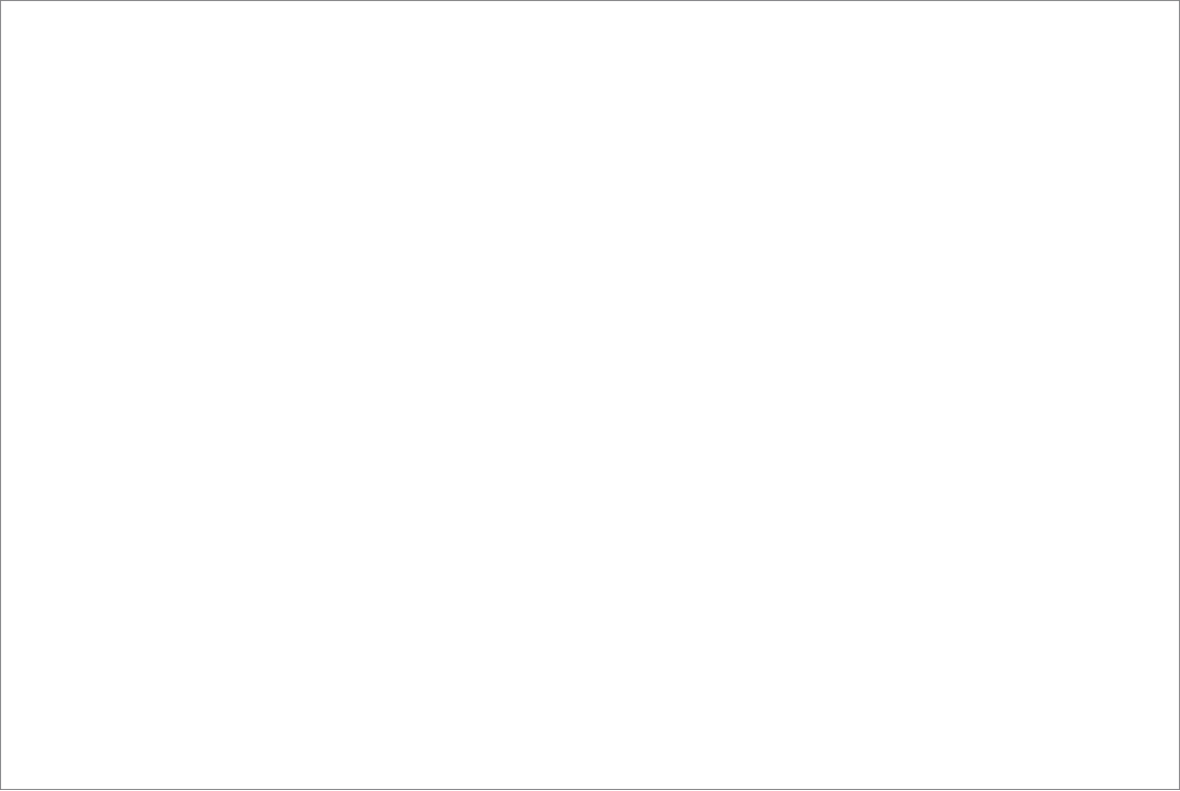 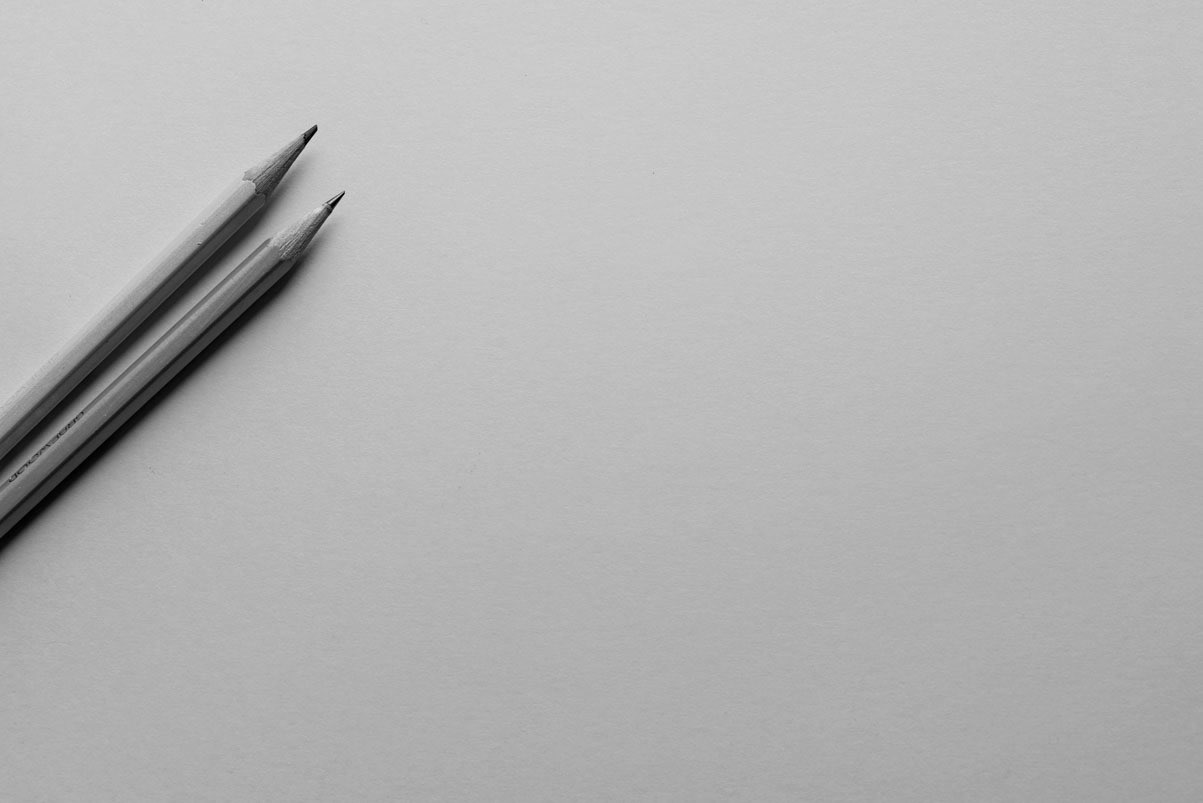 THANK YOU!
For any further information please contact Ginesys Helpdesk.
- Product Team, Ginesys
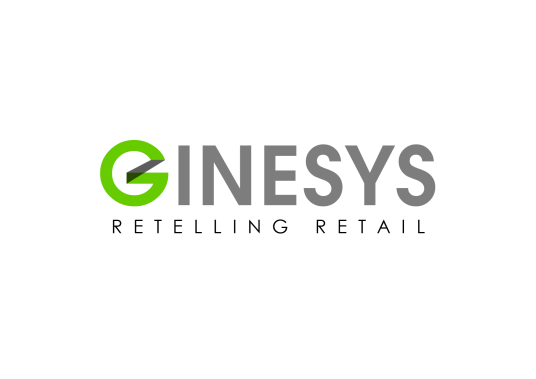 www.ginesys.in